Bài 6. Công nghiệp
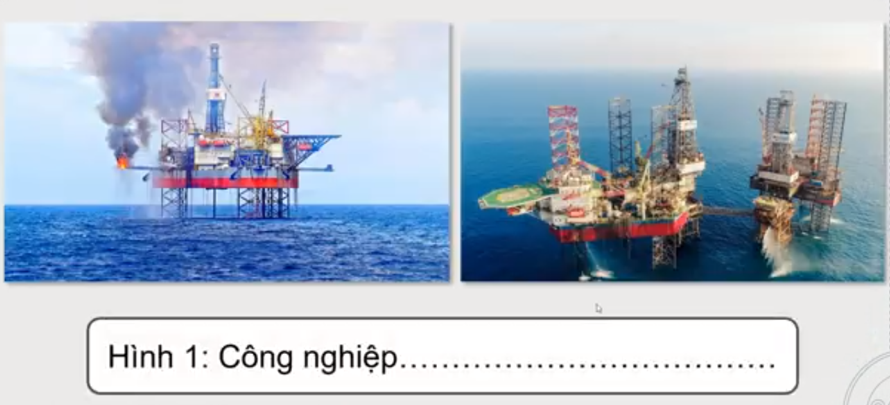 Khoáng sản dầu khí
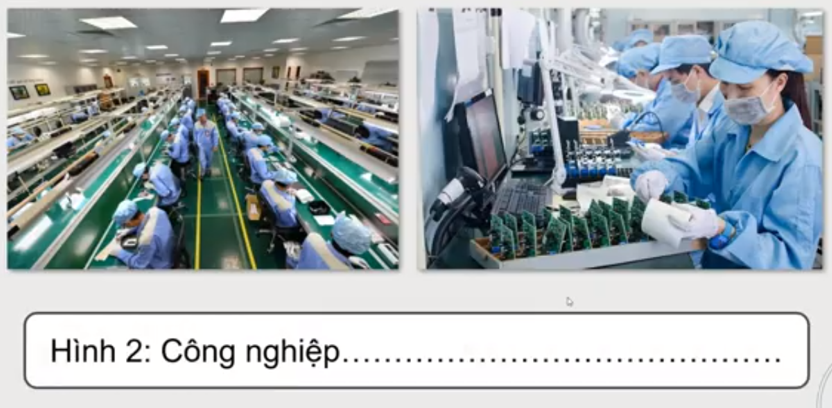 Sản xuất sản phẩm điện tử- máy tính
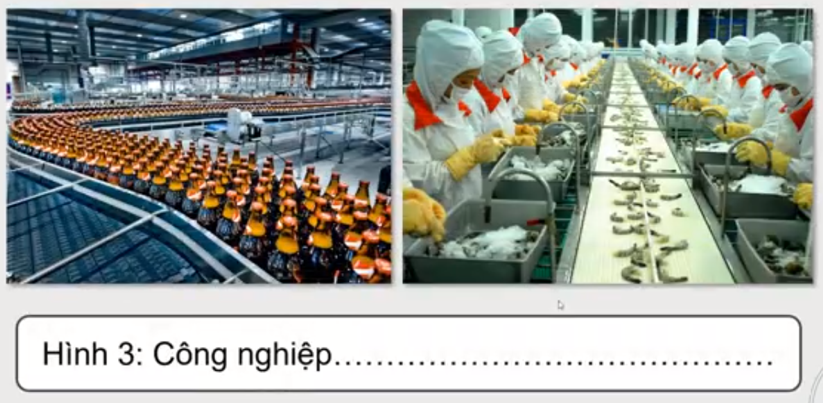 Sản xuất, chế biến thực phẩm
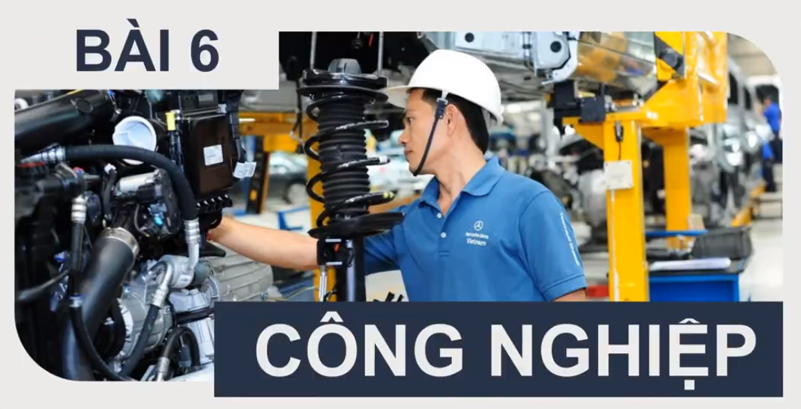 1. Các nhân tố ảnh hưởng đến sự phát triển và phân bố công nghiệp
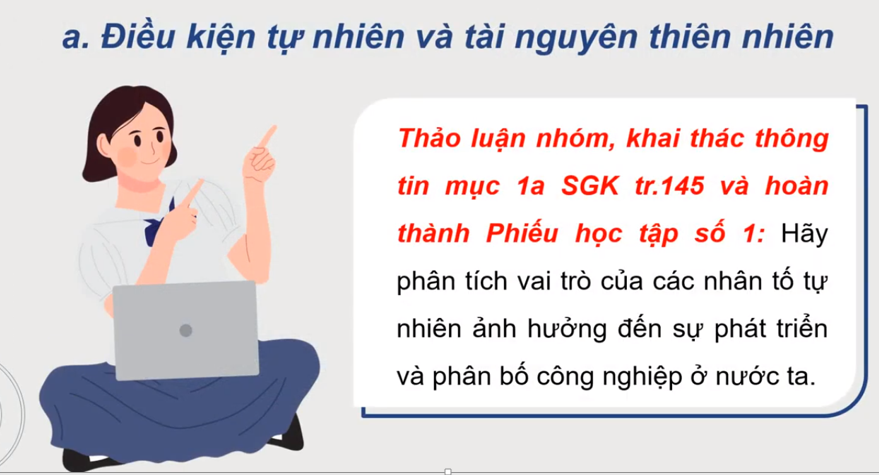 PHIẾU HỌC TẬP SỐ 1
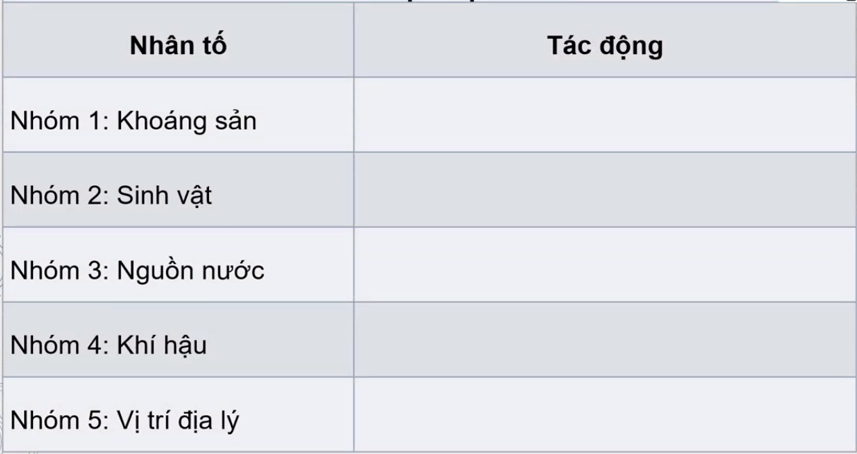 Phong phú, đa dạng ,hơn 60 loại
Một số loại có trữ lượng đáng kể: Than đá, dầu mỏ, khí tự nhiên...
Các mỏ khoáng sản quy mô nhỏ.
Nhiều nguồn suy giảm đáng kể, đòi hỏi phải thay đổi để phù hợp.
Có ý nghĩa chiến lược .
Là nguồn lực để quy hoạch, phát riển công nghiệp.
Thuận lợi phát triển công nghiệp địa phương
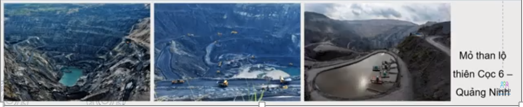 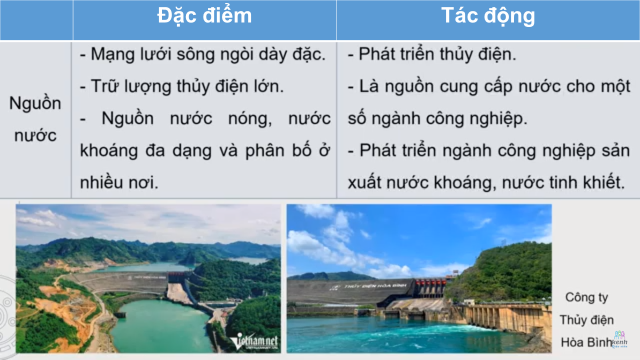 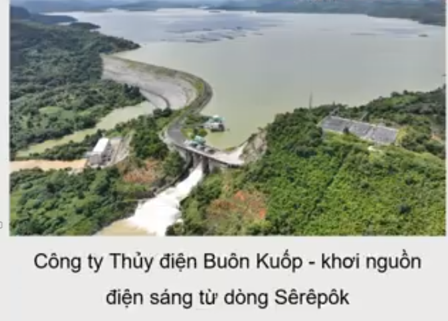 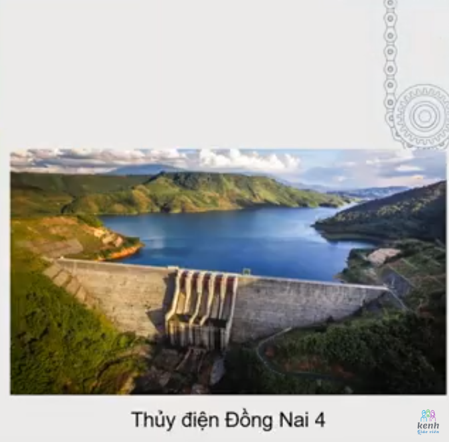 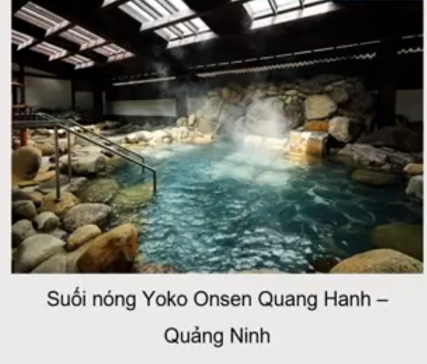 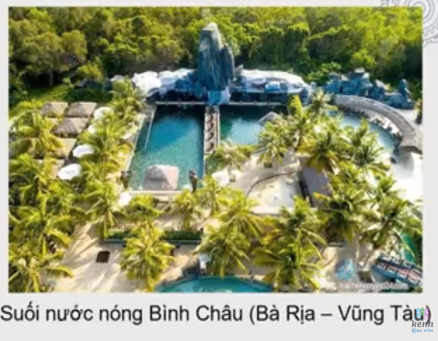 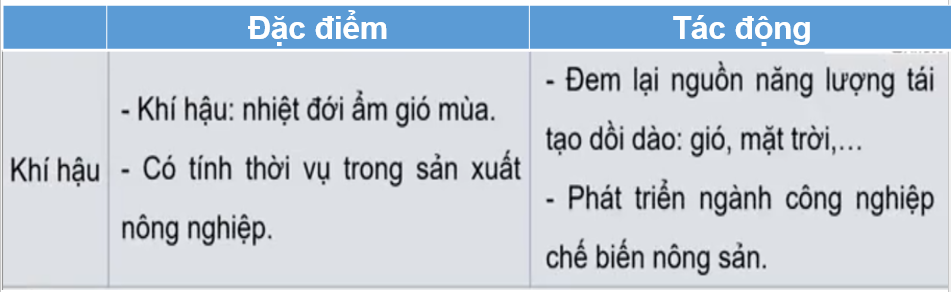 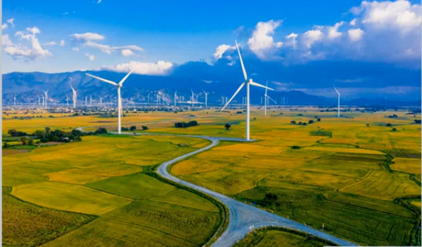 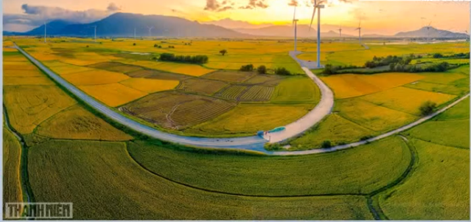 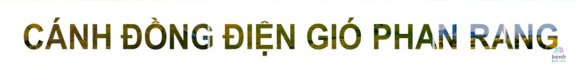 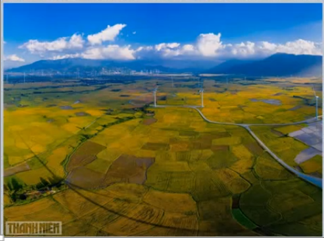 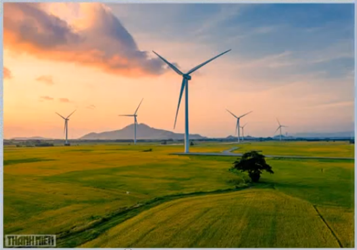 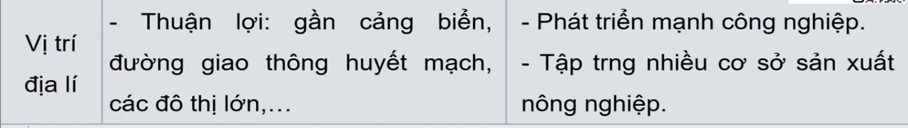 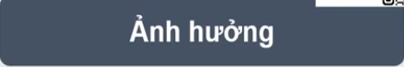 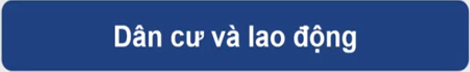 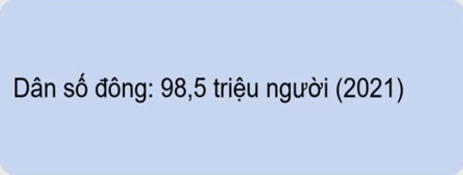 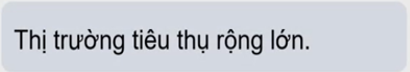 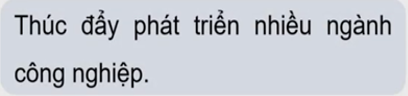 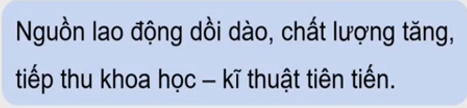 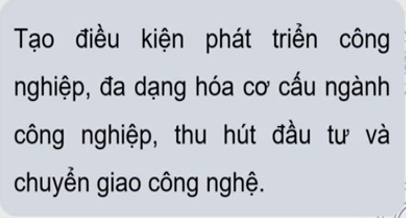 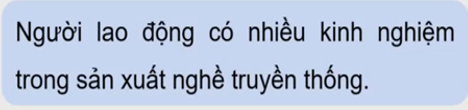 Cơ sở hạ tầng, cơ sở vật chất- kĩ thuật công nghiệp và khoa học công nghệ
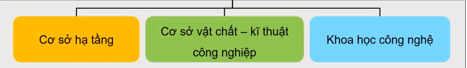 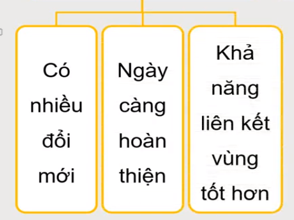 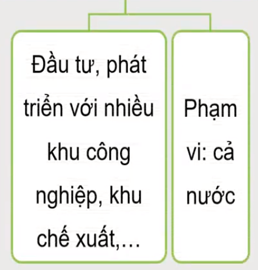 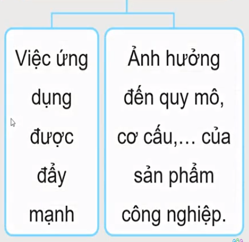 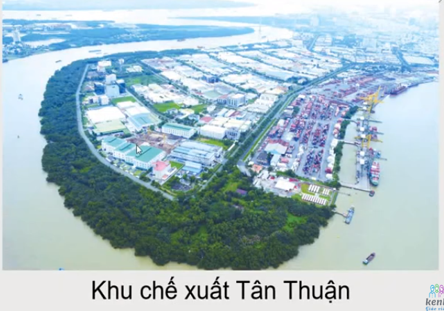 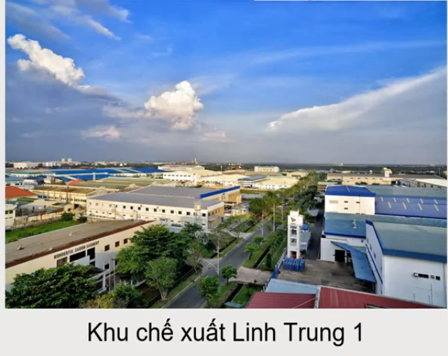 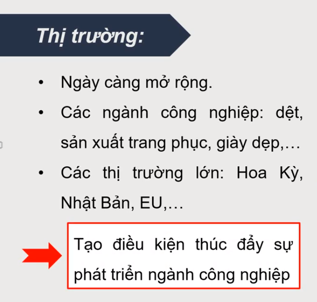 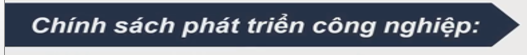 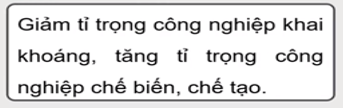 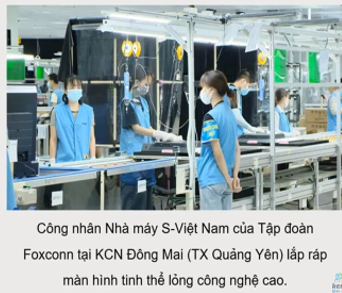 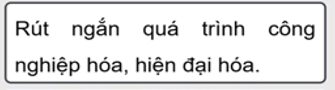 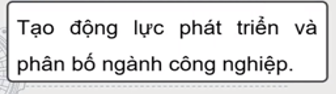 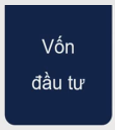 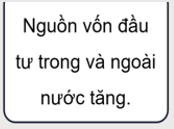 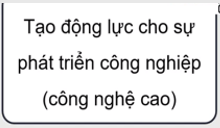 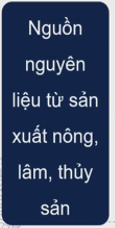 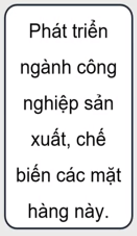 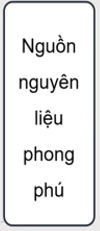 KHÓ KHĂN
Cơ sở vật chất – kĩ thuật lạc hậu
Tính cạnh tranh thị trường tăng
Sản phẩm công nghiệp đáp ứng tiêu chuẩn toàn cầu .
2. Sự phát triển và phân bố của các ngành công nghiệp chủ yếu.
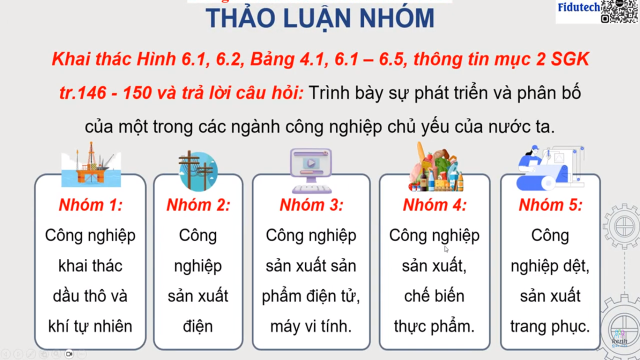 a) Công nghiệp khai thác dầu thô và khí tự nhiên.
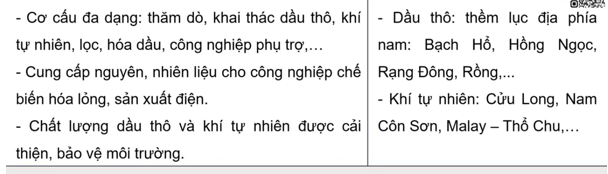 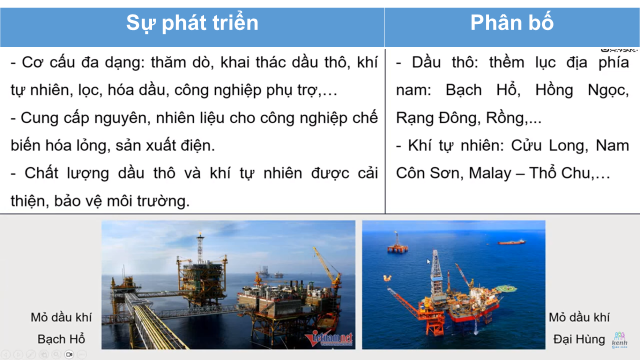 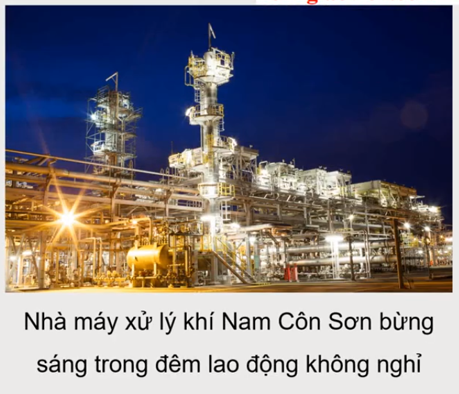 Bảng 6.1. Sản lượng dầu thô khai thác trong nước 
và sản lượng khí tự nhiên ở nước ta, giai đoạn 2005 – 2021 
(Nguồn: Tổng cục Thống kê, năm 2007, 2016 và 2022)
Dầu thô:  
	2005- 2010- giảm 3.8 triệu tấn 
	2005-2015 – giảm 1.7 triệu tấn
	2005- 2021 – giảm 9.4 triệu tấn
Khí tự nhiên :  
	2005- 2010- tăng  3  tỉ m³
	2005-2015 – tăng  4.2 tỉ m³ 
	2005- 2021 – tăng  1.1 tỉ m³
b) Công nghiệp sản xuất điện
Đặc điểm chung
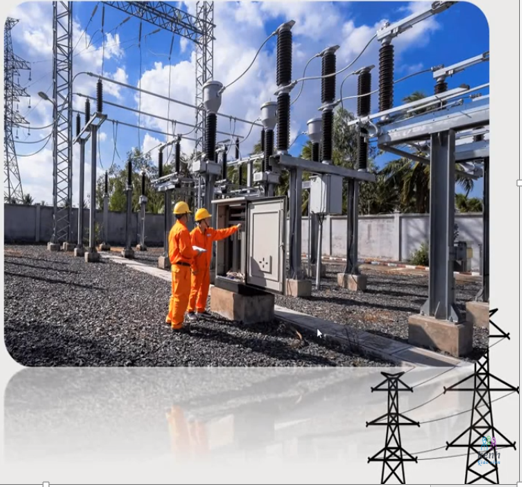 Thời gian  : Thế kỉ XIX
Tăng trưởng nhanh chóng.
Cơ cấu khá đa dạng, có xu hướng tăng tỉ trọng điện gió và điện mặt trời.
Sản lượng điện tăng nhanh qua từng năm.
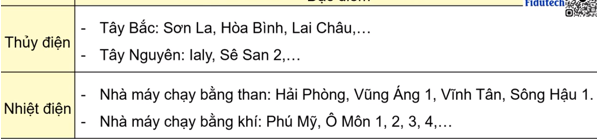 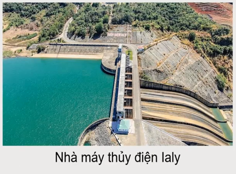 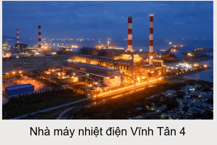 ĐẶC ĐIỂM
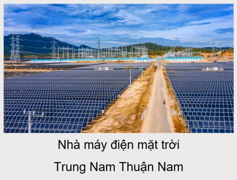 Bảng 6.2. Sản lượng điện ở nước ta, giai đoạn 2005 – 2021
(Nguồn: Tổng cục Thống kê năm 2006, 2016 và 2022)
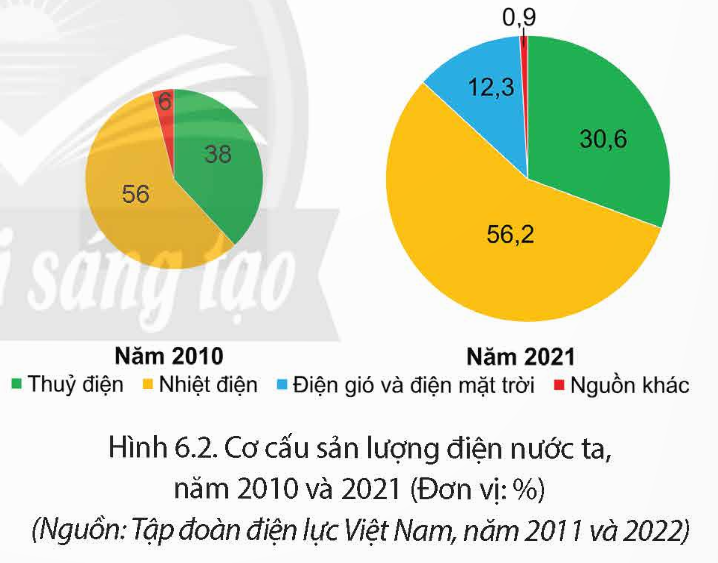 Sản lượng điện :  
	2005- 2010- tăng 39.6 tỉ kWh  
	2005-2015 – tăng  105.8 tỉ kWh 
	2005- 2021 – tăng 192.8 tỉ kWh
PHÂN BỐ
SỰ PHÁT TRIỂN
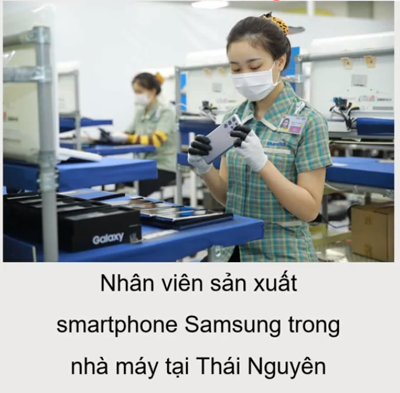 Bảng 6.3. Một số sản phẩm của ngành sản xuất điện tử, máy
 vi tính ở nước ta, giai đoạn 2010 – 2021
(Nguồn: Tổng cục Thống kê, năm 2016 và 2022)
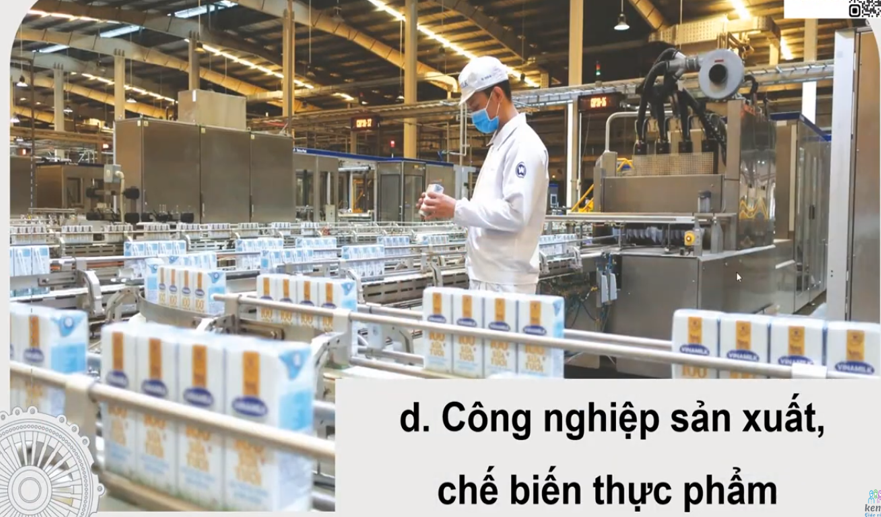 PHÂN BỐ
SỰ PHÁT TRIỂN
Việt Nam xuất khẩu 8.29 triệu tấn gạo năm 2023trị giá 4.78 tỷ USD, tăng 16.7% về khối lượng và tăng 38,4 % về giá trị so với năm 2022Năm 2024 đặt mục tiêu xuất khẩu  8 triệu tấn gạo.
Bảng 6.4. Một số sản phẩm chủ yếu của công nghiệp sản xuất, chế biến thực phẩm ở nước ta, giai đoạn 2005 – 2021
(Nguồn: Tổng cục Thống kê, năm 2013, 2016 và 2022)
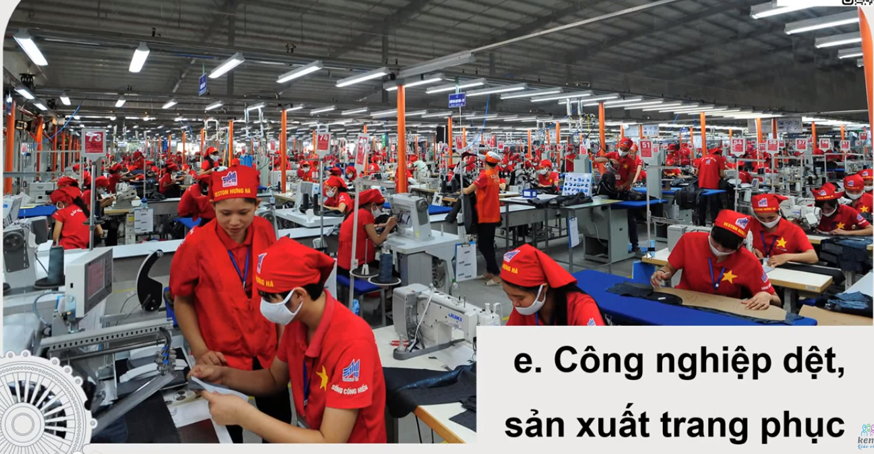 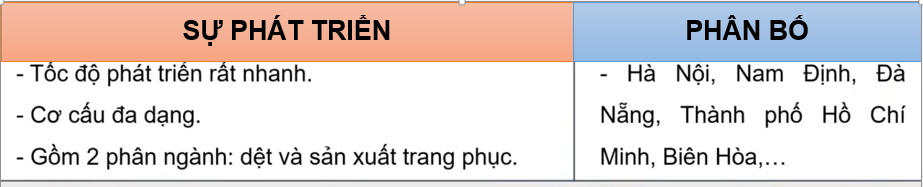 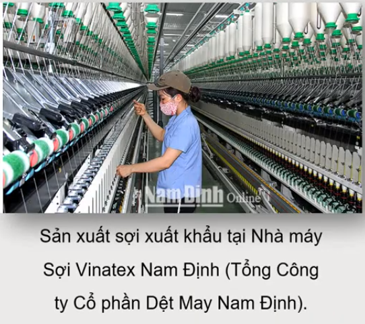 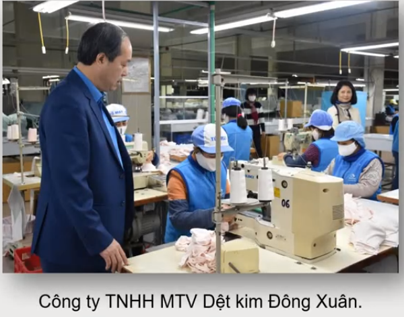 Bảng 6.5. Một số sản phẩm công nghiệp chủ yếu của công nghiệp dệt, sản xuất trang phục ở nước ta giai đoạn 2005 – 2021
(Nguồn: Tổng cục Thống kê, năm 2006, 2016 và 2022)
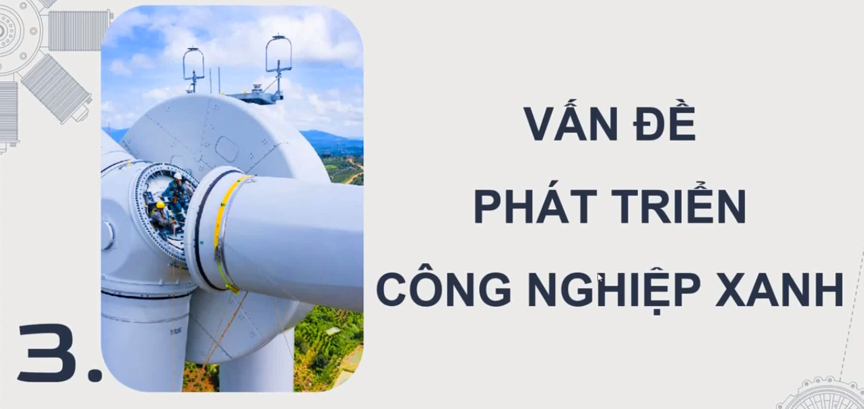 3. Vấn đề phát triển công nghiệp xanh
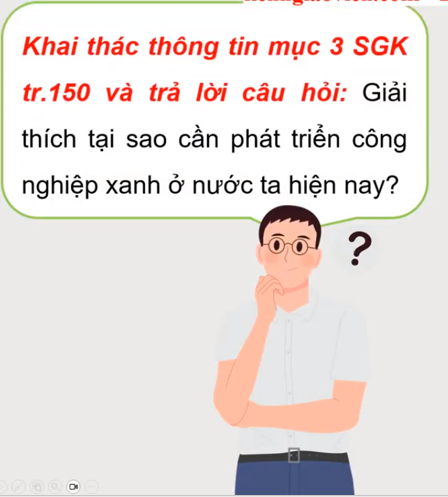 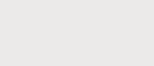 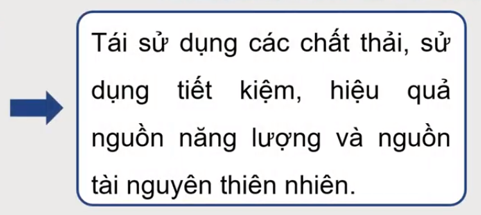 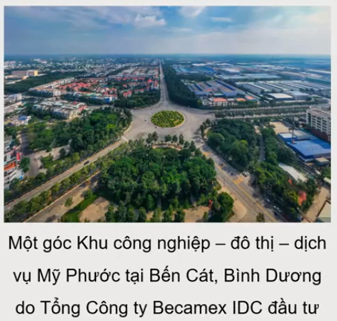 VAI TRÒ
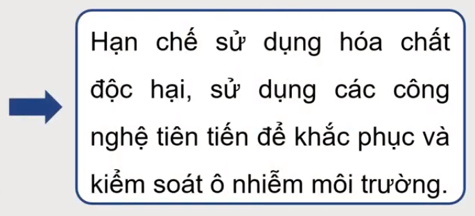 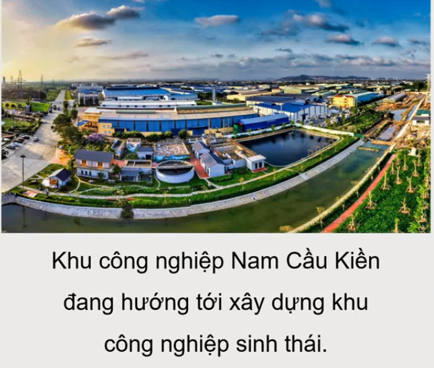 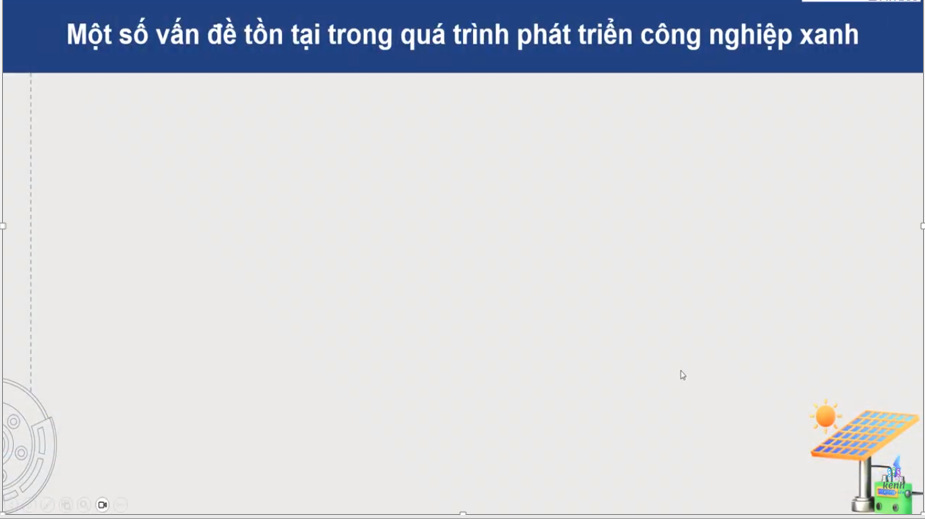 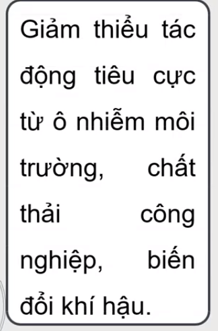 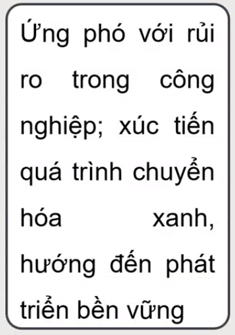 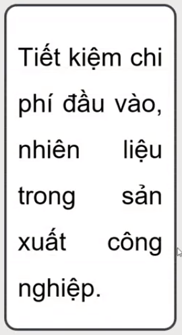 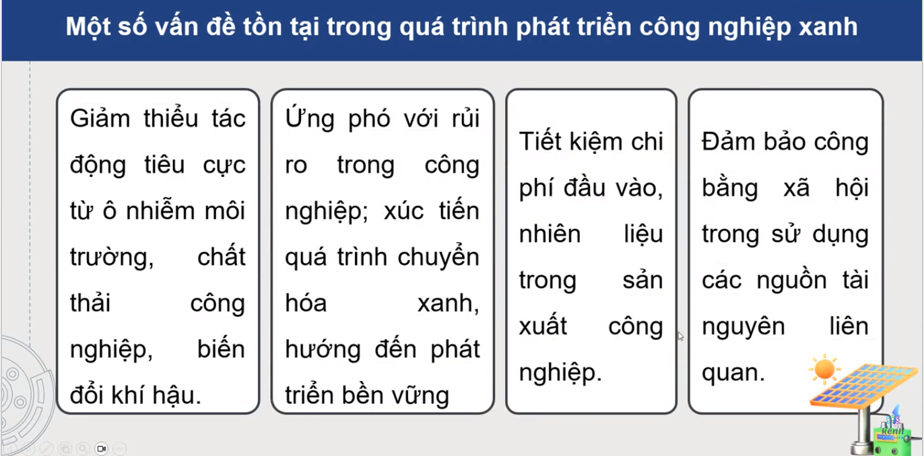 C. 2 nhân tố
Câu 2: Có bao nhiêu nhân tố về điều kiện tự nhiên và tài nguyên thiên nhiên?
4 nhân tố.
B. 5 nhân tố.
B. 5 nhân tố.
D. 2 nhân tố.
C. 1 nhân tố.
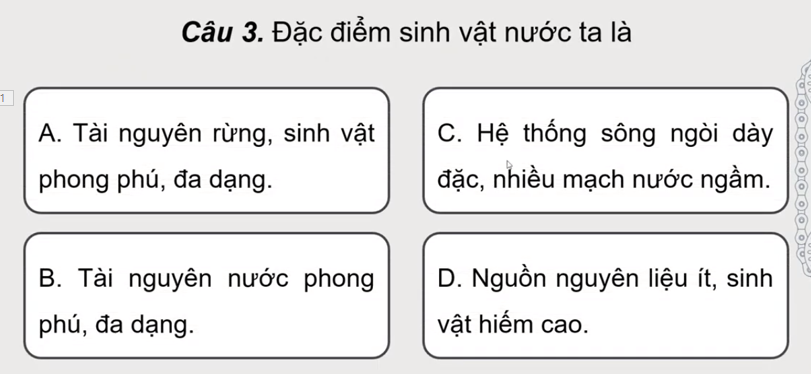 Tài nguyên rừng, sinh vật 
phong phú, đa dạng
Câu 4: Đặc điểm khoáng sản nước ta là
C. phong phú, đa dạng với hơn 60 loại khác nhau.
C. phong phú, đa dạng với hơn 60 loại khác nhau.
A. hiếm, chỉ có khoảng 10 loại khác nhau.
B. phong phú, đa dạng với 30 loại khác nhau.
C. phong phú, đa dạng với hơn 60 loại khác nhau.
Câu 5: Đặc điểm sinh vật nước ta là
A.  Tài nguyên rừng, sinh vật phong phú, đa dạng.
B.  Tài nguyên nước phong phú, đa dạng.
C.  Hệ thống sông ngòi dày đặc, nhiều mạch nước ngầm.
D.  Nguồn nguyên liệu ít, sinh vật hiếm cao.
Tài nguyên rừng, sinh vật phong phú, đa dạng.
Cửu Long, Nam Côn Sơn, 
Thổ Chu – Mã Lai
C. Bạch Hổ, Hồng Ngọc,
Rạng Đông, Rồng .
Câu 8: Kể tên các loại khoáng sản có trữ lượng lớn ở nước ta
A. Than đá, dầu mỏ, khí tự nhiên.
A. Than đá, dầu mỏ, khí tự nhiên.
B. Cát, sỏi, dầu mỏ, than đá.
C. Khí tự nhiên, vàng, kim cương.
D. Kim cương, than đá, khí tự nhiên.
Câu 9: Đâu không phải là đặc điểm của nguồn nước nước ta?
A. Mạng lưới sông ngòi dày đặc với trữ lượng thủy điện lớn.
B. Sông ngòi là nguồn cung cấp nước cho một số ngành công nghiệp.
C. Mạng lưới sông ngòi thưa thớt, ít thủy điện.
D. Nguồn nước nóng, nước khoáng đa dạng và phân bố ở nhiều nơi tạo điều kiện phát triển ngành công nghiệp sản xuất nước khoáng, nước tinh khiết.
C. Mạng lưới sông ngòi thưa thớt, ít thủy điện.
Câu 10: Công nghệ khai thác ở nước ta ngày càng được đầu tư, phát triển hiện đại, dẫn đến
(1)Chất lượng dầu thô và khí tự nhiên được cải thiện.
(2)Tăng trưởng nhanh chóng để đáp ứng nhu cầu điện cho đất nước.
(3)Bảo vệ môi trường.
A. (1); (3).
B. (2); (3);
C. (1); (2); (3).
D. (2).
A. (1); (3).